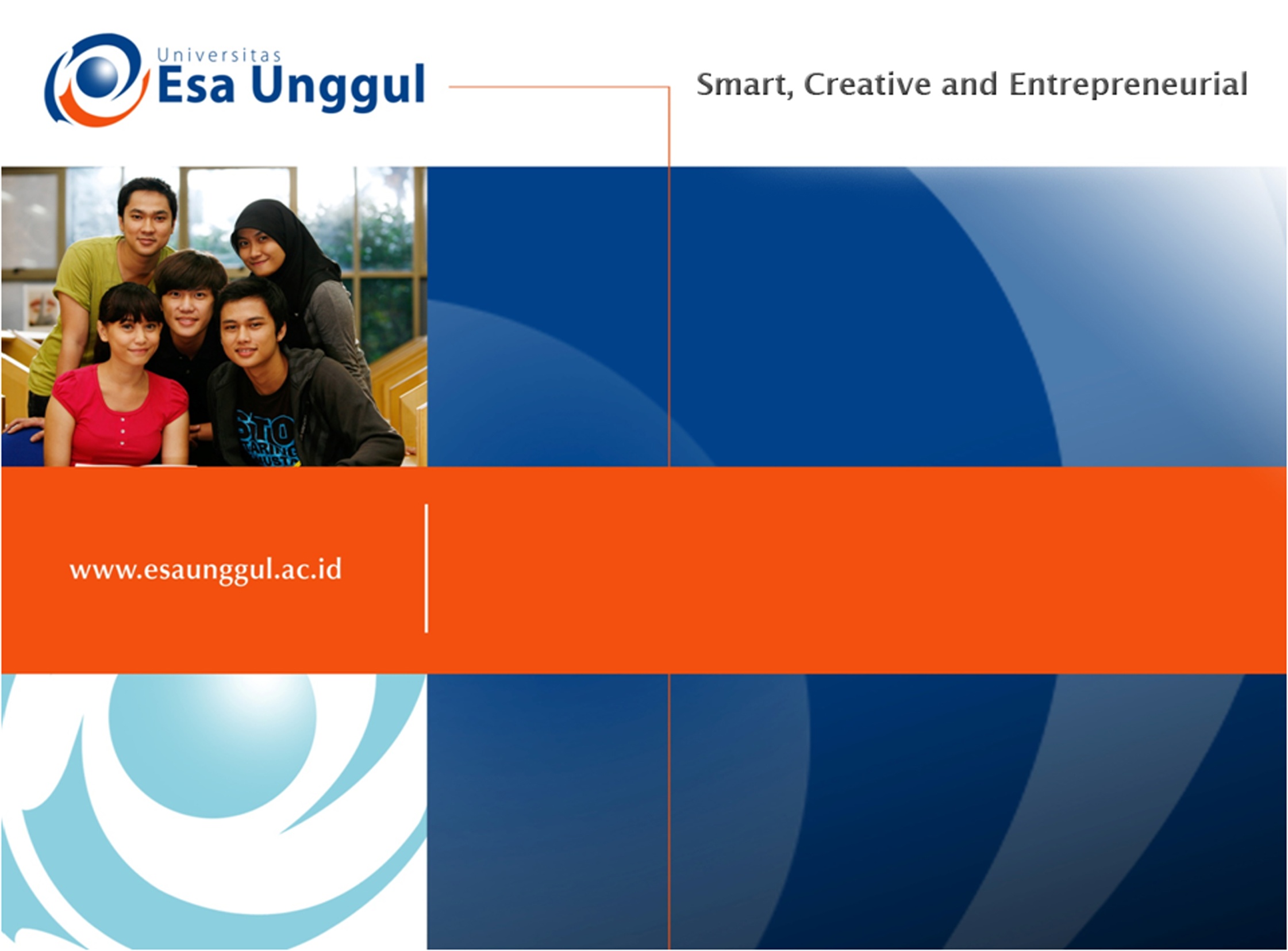 REIEW PERKULIAHAN
 PERTEMUAN 14
Dr.Noor Yulia MM
PRODI ILMU KESEHATAN & FAKULTAS RMIK
KEMAMPUAN AKHIR YANG DIHARAPKAN
Mahasiswa mampu menjelaskan diagnosis dan tindakan medis secara akurat pada sistem urinaria dan sistem reproduksi
Mahasiswa mampu menjelaskan dan melakukan identifikasi berdasarkan ICD 10 dan ICD 9 pada gangguan malformasi kongenital, deformitas, abnormal kromosom 
Mahasiswa  mampu menjelaskan kondisi neoplasma
PENDAHULUAN
Dengan telah selesainya perkuliahan patofisiologi 3 mahasiswa diharap : 
mampu memahami patofisiologi dari sistem urinaria, sistem genital, 
Mampu menjelaskan dan menguraikan sistem reproduksi dan terjadinya proses kehamilan persalinan, nifas dan masa laktasi 
Mahasiswa mampu menjelaskan dan menguraikan gangguan malformasi kongenital, deformasi dan kelainan kromosom 
Mahasiswa mampu menjelaskan dan menguraikan neoplasma  dan kondisi neoplasma pada organ – organ tubuh
Mahasiswa m ampu menjerapkan dan mengidentifikasi patofisiologi 3 pada Koding diagnosis
PRESENTASI
MAHASISWA DIBAGI DALAM KELOMPOK 
MASING – MASING KELOMPOK MEMBUAT RINGKASAN DAN MEMPRESENTASIKAN 
PRESENTASI PERKELOMPOK 10 MENIT 
TANYA JAWAB 10 MENIT
BAHAN PRESENTASI
Sistem Urinaria
Sistem genitalia pria dan wanita
Sistem reproduksi pria dan wanita
Proses gametogenesis dan patofisiologinya
Proses genetika dan patofisiologinya
Fisiologi dan patofisiologi kehamilan 
Fisiologi dan patofisiologi persalinan 
Fisiologi dan patofisiologi masa nifas 
Fisiologi dan patofisiologi laktasi 
Malformasi kongenital dan deformitas
Neoplasma secara umum dan perorgan
Penilaian berdasarkan :
Kemampuan bekerjasama dalam tim
Isi presentasi 
Cara melakukan presentasi
Kemampuan menguasai bahan presentasi dalam sesi tanya jawab
SELAMAT BELAJAR
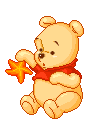